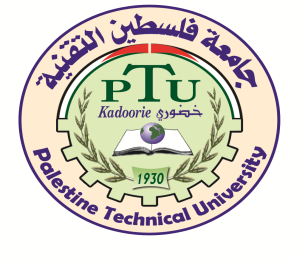 كلية الأعمال والاقتصاد
قسم العلوم المالية
التسويق المصرفي – الفصل الرابع: الخدمة المصرفيةد. محمد احمد سيد احمد
الفصل الصيفي: 2024-2023
المحاضرة الأولى : 2024-08-06
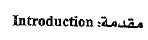 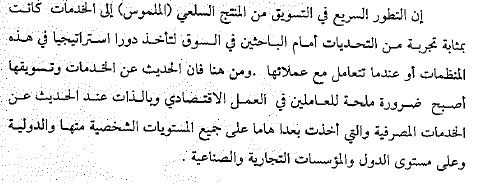 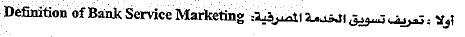 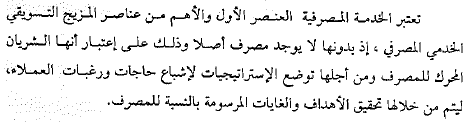 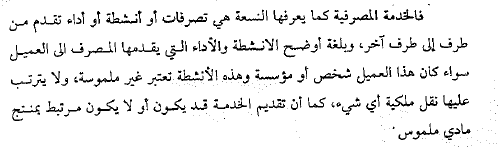 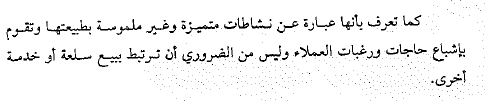 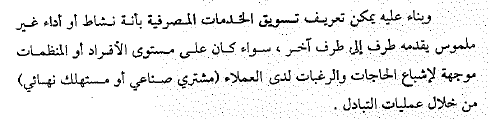 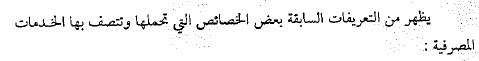 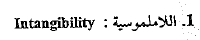 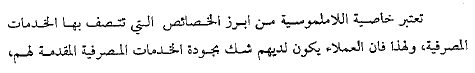 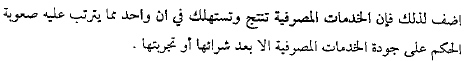 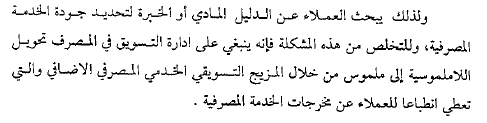 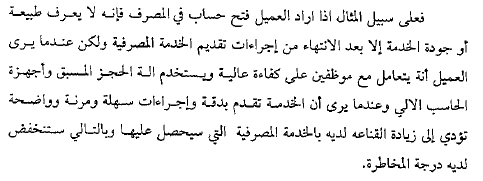 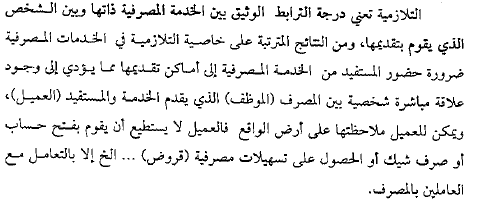 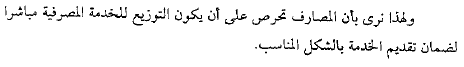 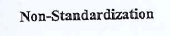 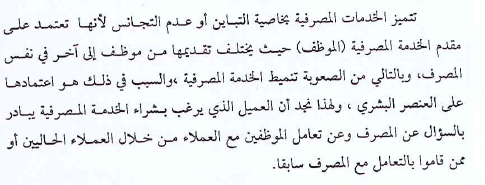 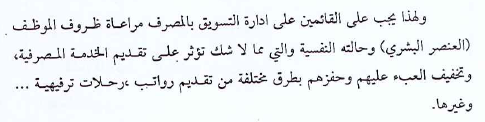 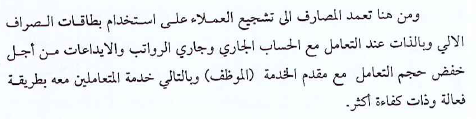 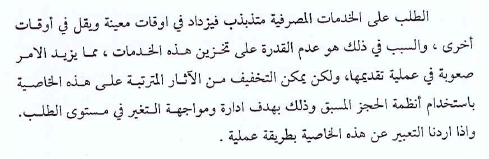 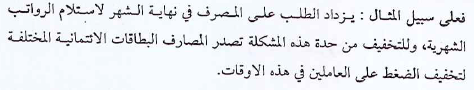 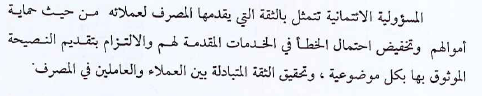 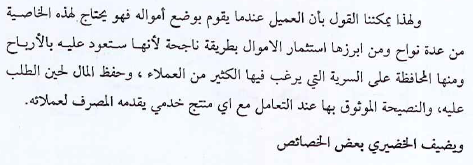 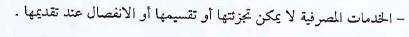 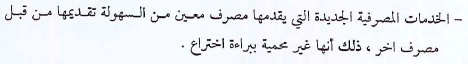 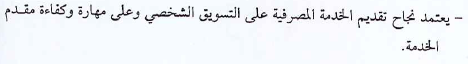 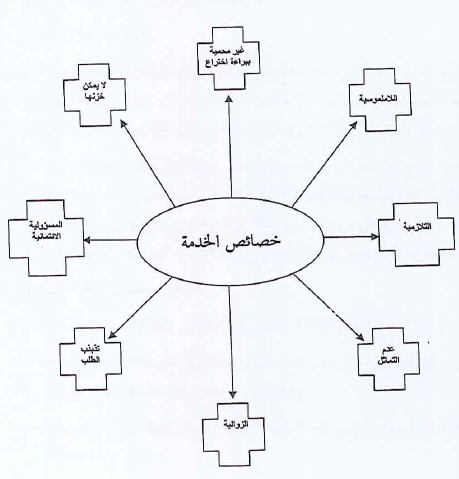